Unit 6   Movies and Theatre
Theatres Are Fun!
WWW.PPT818.COM
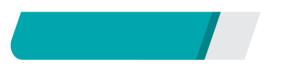 课前自主预习
Lesson 35　Theatres Are Fun!
handsome
悲剧
剧作家
茶馆
Lesson 35　Theatres Are Fun!
can't wait to do sth.
in order to
同时
看起来像
看话剧
去茶馆
Lesson 35　Theatres Are Fun!
send
we
took
wait
can't
in
order
to
Lesson 35　Theatres Are Fun!
prefer
have
do
Lesson 35　Theatres Are Fun!
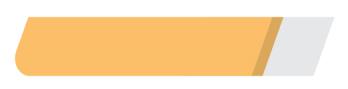 课堂互动探究
句型透视
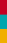 1　Kung Fu Dinosaur really looks like Danny. 
          功夫恐龙看上去真像丹尼。
看起来像
[探究] look like 指外表“__________”，既可指人，又可指物。
Lesson 35　Theatres Are Fun!
[辨析] look like, be like与take after
Lesson 35　Theatres Are Fun!
活学活用
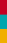 1．你妹妹长什么样？
       What ________your sister ________ ________？
does
look
like
Lesson 35　Theatres Are Fun!
2　I can't wait to see them. 我迫不及待地想看到它们。
[探究] can't wait to do sth.为固定短语， 意为“_______________”。
He can't wait to put on his new shoes. 
他迫不及待地想穿上他的新鞋子。
迫不及待做某事
2．他刚才迫不及待地打开了礼物。
      He ________ ________ ________ open the present just now.
couldn't
wait
to
Lesson 35　Theatres Are Fun!
3　Some research was done in order to make the play.
      为了制作这部话剧，我们做了一些调查。
[探究] in order to意为“为了，以便”，后接动词________。
原形
[拓展] in order to 相当于so as to, 其中to 是不定式符号。in order to 可位于句首，也可位于句中，在句中作目的状语，其否定形式为in order not to do sth.，意为“为了不做某事”。如果后面跟句子，则用in order that。
Lesson 35　Theatres Are Fun!
3．________stop more accidents, we should slow down the    
driving speed.
       A．In order that          B．In order to 
       C．Thanks for             D．Thanks to
B
【解析】 考查固定短语。in order that意为“为了……”，后接句子； in order to意为“为了，以便”，后接动词原形； thanks for意为“因……而感谢……”； thanks to意为“多亏……， 幸亏……”。句意：为了防止更多的事故，我们应该减速驾驶。故选B。